Structuurvisie Eemsmond-Delfzijl
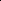 28 september 2017

Jaap Siemons 
Programmamanager provincie Groningen
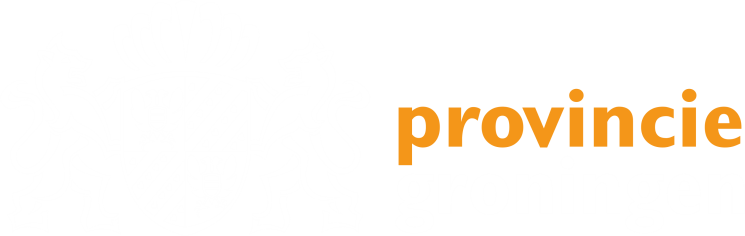 Waarvan kent u Groningen ?
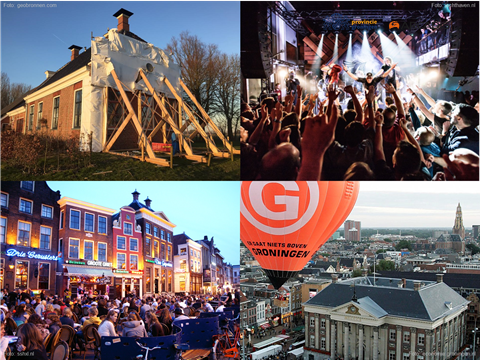 [Speaker Notes: Aardbevingen, gasexploitatie terug naar  
Eurosonic Noorderslag 17 t/m 20 januari 2018
Terrassen rond de Grote Markt
Er gaat niets boven Grongen]
Wat gebeurt er in de regio ?
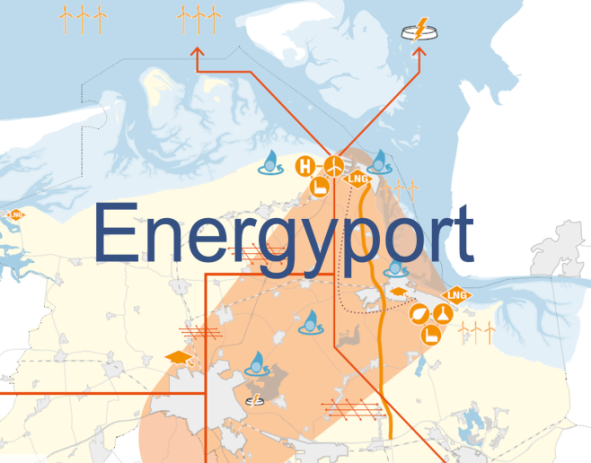 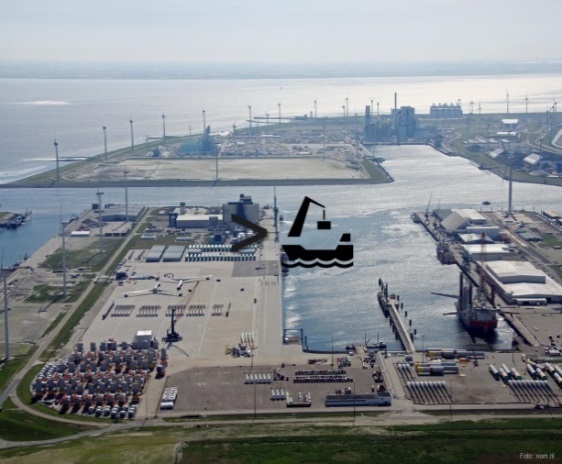 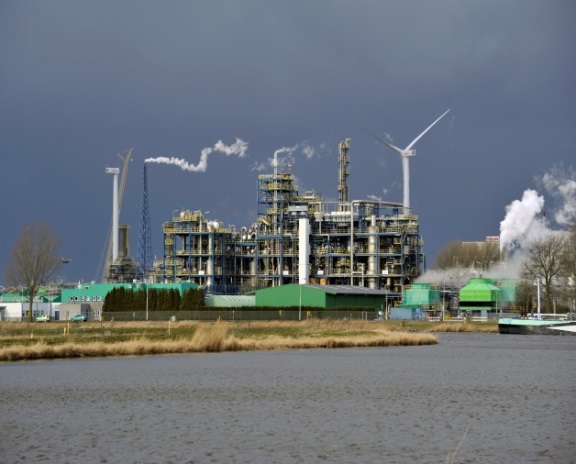 15 %
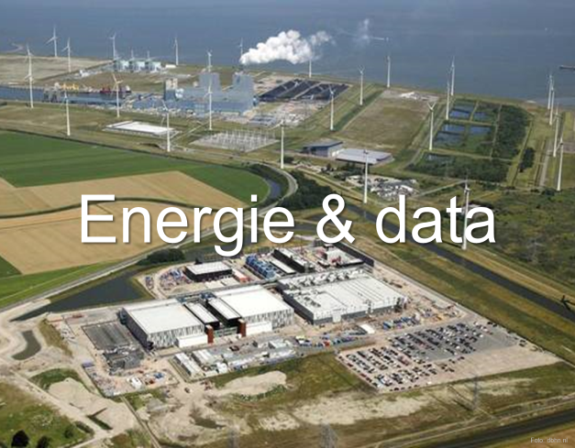 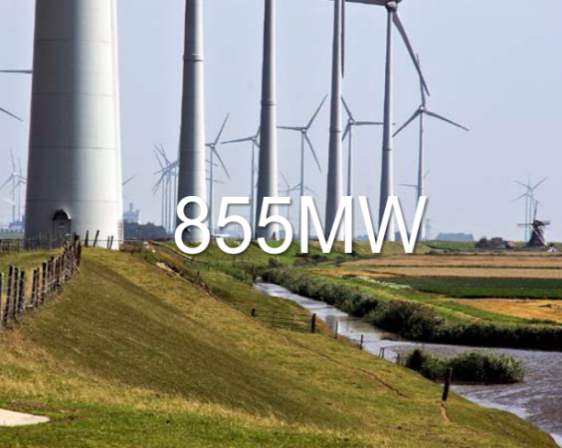 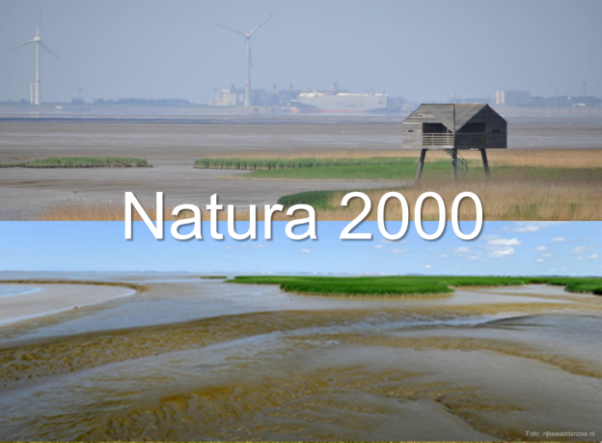 [Speaker Notes: 15 % van de zware chemische industrie in Nederland is gevestigd in de Eemsdelta
De Eemshaven is de laatste Noordwest-Europese zeehaven met beschikbare grond voor kadegebonden activiteiten voor Gdansk
Groningen is de Energyport van Nederland en belangrijk knooppunt in Noordwest-Europa met aanlanding van stroom (gelijkstroom vanuit Denemarken met Cobra) (wisselstroom vanaf zeewindparken met Gemini) en doorgeleiding via 380 KV-net
Google heeft de Eemshaven geselecteerd vanwege ligging (boven N.A.P.) en beschikbaarheid van duurzame energie. Er is interesse vanuit andere grote spelers in het gebied vanwege ligging bij duurzame energie
Twee van de drie concentratiegebieden voor wind liggen in de Eemsdelta
Naast Natura 2000 gebied is het gebied aangewezen als UNESCO Werelderfgoed.]
Waar liggen de 15 Projecten?
[Speaker Notes: Er staan er 17: Buizenzone is afgevallen (niet in de MER) en Direct Line ook. Dit is plaatje uit de MER, die is later bewust niet aangepast
Positie helihaven is ook veranderd]
Zeven w(eetjes)
Wie  	   Provincie met gemeenten Delfzijl, Eemsmond en Groningen SeaPorts
Wat  	   Maken Structuurvisie met plan-MER en Passende beoordeling
Waar  	   Gebied op en rond beide havens
Wanneer  19 april 2017 vastgesteld; tijdshorizon 2025-2035 
Waarom   Bestemmingsplanprocedures lopen steeds vast op MER-advies
Hoe  	   Digitaal raadpleegbaar document, verder vormvrij
Waartoe	   Ruimtelijk mogelijk maken van 15 grote ontwikkelingen door kaders
[Speaker Notes: Keuze voor een Structuurvisie kwam op advies van de MER-commissie op zogenaamd Regieplan
Dat was ook al in het leven geroepen omdat bestemmingsplannen van twee gemeenten geen positief advies kregen 
Oorzaak: de optelsom van diverse effecten van alle ontwikkelingen op de beschikbare milieu(gebruiks)ruimte = cumulatie niet afgewogen

Gebied rond beide havens: haven is katalysator voor industrie, Delfzijl zware chemie, Eemshaven energie gerelateerde bedrijven, samen circulair

Oude producten, maar Omgevingswetproof gewerkt, alle effecten dus ook alle wetgeving toegepast bij beoordeling]
Plannen en Beleidsterreinen
Omgevingsvisie
Bestemmingsplan
Vestigingsbeleid GSP
Structuurvisie
Milieu
Natuur
Ruimtelijke Ordening
Economie
Leefbaar-heid
[Speaker Notes: Ovalen zijn de beleidsterreinen en ook portefeuilles binnen GS]
Omgevingsvisie
[Speaker Notes: 4 provinciale opgaven en 11 van 13 provinciale belangen komen/vallen in dit gebied samen

Dat maakt afweging extra complex]
15 Beoordelingsthema’s
Milieu
Overig
Geluid	
Stilte en duisternis
Luchtkwaliteit
Geur	
Omgevingsveiligheid / externe veiligheid	
Bodemkwaliteit
Natuur
Ruimtelijke kwaliteit en bescherming landschap 	
Klimaat
Waterveiligheid
Schoon en voldoende water	
Ondergrond	
Landbouw	
Energie (infra), windenergie 
Vestigingsklimaat bedrijven
[Speaker Notes: Thema’s in elk MER/PB moeten allemaal individueel worden nagelopen en beoordeeld

Er is een milieuverkenning gedaan: schurende thema’s werden verwacht bij geur, geluid, veiligheid en natuur. Maar dat geur bijna showstopper was niet

Schurende thema’s eruit gelicht om beleid voor te bereiden, specialisten van gemeenten en provincie bij elkaar te brengen en uiteindelijk pré-advies te vragen

Als we daar uitkwamen dan zou de rest makkelijker gaan]
Omgeving
[Speaker Notes: E&E, NMF en SBE graag omcirkelen]
Uitgangspunten
Advies Commissie m.e.r. leidend 
Wind op land primaat (duurzame energie)
Inzet op circulaire economie (vestigingsklimaat)
Verplichtingen voortkomend uit Werelderfgoed en Natura 2000 nakomen
Provinciaal milieubeleid verschilt regionaal 
Milieuhinder omwonenden zo veel mogelijk beperken
Afwegingskader
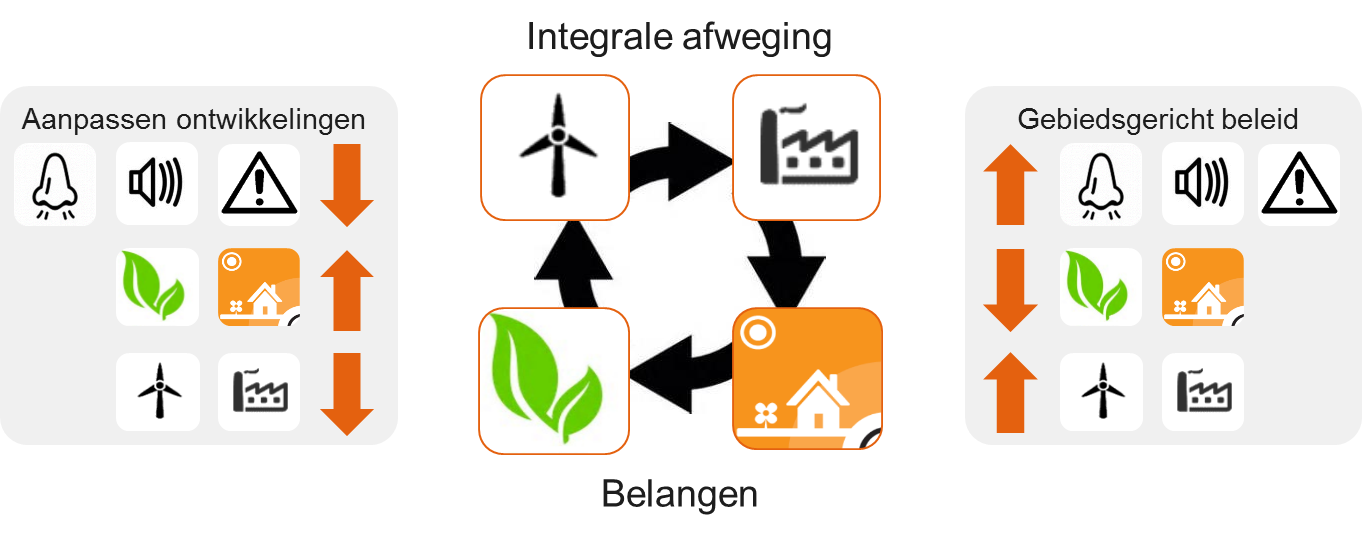 Oosterhorn en Eemshaven
Sdfgd;bvzcvbzcfvgn



\xdxdcvbzcvbnz\cvb

zcvbnzcvb
Geluid: Max 65 dB 

Ecologische +

Externe veiligheid: Maatwerk

Geur: GES-3 + 60%
[Speaker Notes: Is lelijk plaatje, maar de inhoud deugt. Vromgeving]
Tips voor besturen
Benoem ‘onafhankelijk’ coördinerend bestuurder 
Betrek Staten/Raadsleden vanaf begin, vraag mandaat
Bepaal de koers en het afwegingskader zelf 
Werk samen met partners en stakeholders: benut elkaar
Smeed team van bestuur en ambtelijke organisatie
Durf publiekelijk met elkaar te worstelen
Durf te heroverwegen (geurbeleid/bedrijf)
[Speaker Notes: Samen optrekken met de BP ontwikkelingen maakt product beter, specialisten werken met elkaar en benutten elkaars kennis]
Omgaan met geurbelangen
Beter iedereen 80 % tevreden dan enkelen 100% (en de rest niks) 
Duidelijk zijn over positie, belang en zeggenschap
Duidelijkheid vragen over positie en belang anderen
Bedrijf betrekken bij de verkenning van oplossingen
Supporters perspectief schetsen als er geen oplossing komt
Gronings Geurbeleid
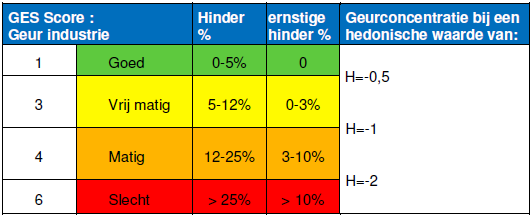 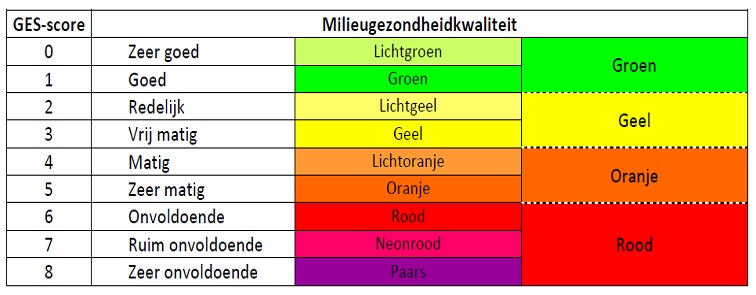 provinciaal geurbeleid:geurbelasting bij geurgevoelig object (woning) in woonkern =max. GES3 door bestaand bedrijfmax. GES1 door nieuw bedrijf
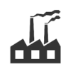 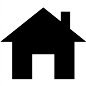 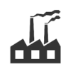 [Speaker Notes: Kleine cursus GES links algemeen
Rechts GES-score voor geur

In graphic het beleid uitgedrukt 1 bedrijf geurt verder bij 3 als bij 1]
Huidige situatie<>Geurbeleid
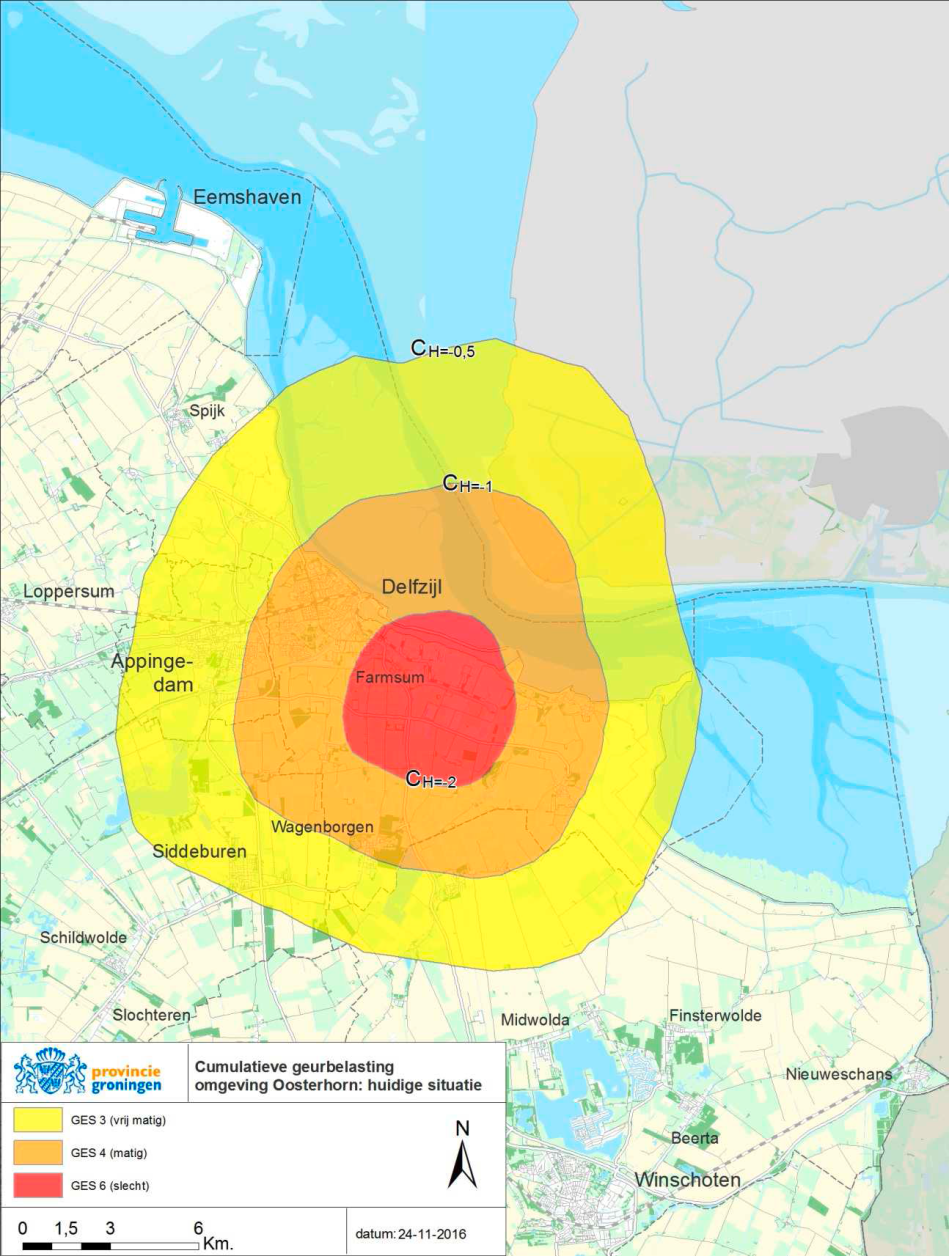 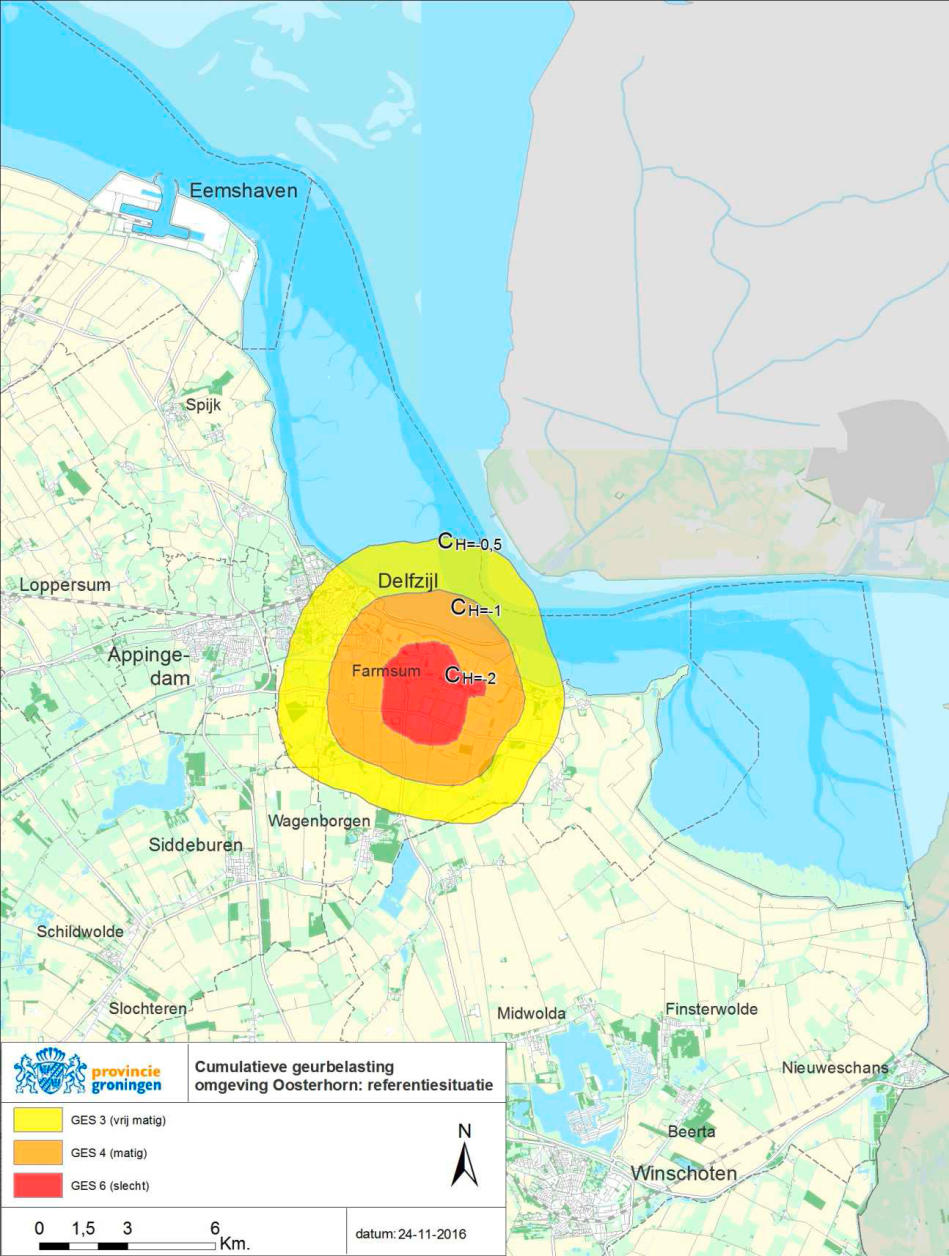 [Speaker Notes: GES-6 ligt al over de stad en dorpen, daarom moet je wat

Saneren huidige geurbelaster – vergunningenspoor en dat vastleggen in SV
Aanpassen van beleid – nieuw geurbeleid]
Ontwikkelruimte na sanering (1)
[Speaker Notes: Op zoek naar oplossing]
Ontwikkelruimte na sanering (2)
Niet wenselijk:
- Gebied op slot
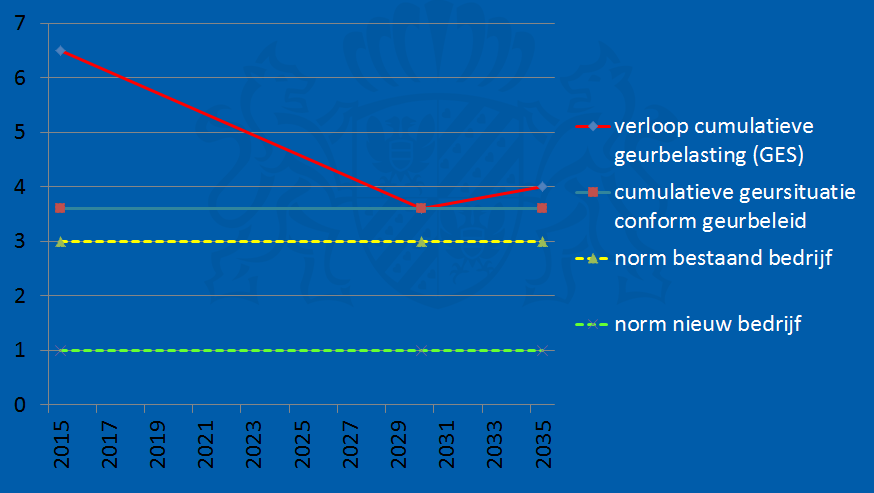 [Speaker Notes: MER-commissie bij prétoets: nee!]
Sanering & strengere norm nieuwe bedrijven (1)
[Speaker Notes: Sanering als uitgangspunt genomen

Beleid voor nieuwe bedrijven toegepast
Geeft mogelijkheden voor GSP om bedrijventerrein in te richten
Geeft duidelijkheid aan bedrijven om techniek toe te passen om aan eisen te voldoen of elders te kijken]
Sanering & strengere norm nieuwe bedrijven (2)
geschikte oplossing
0,25 Oue/m3 = passende norm
Geen cumulatieve geurtoename0
Alle bedrijven overal welkom  
Eenvoudige monitoring
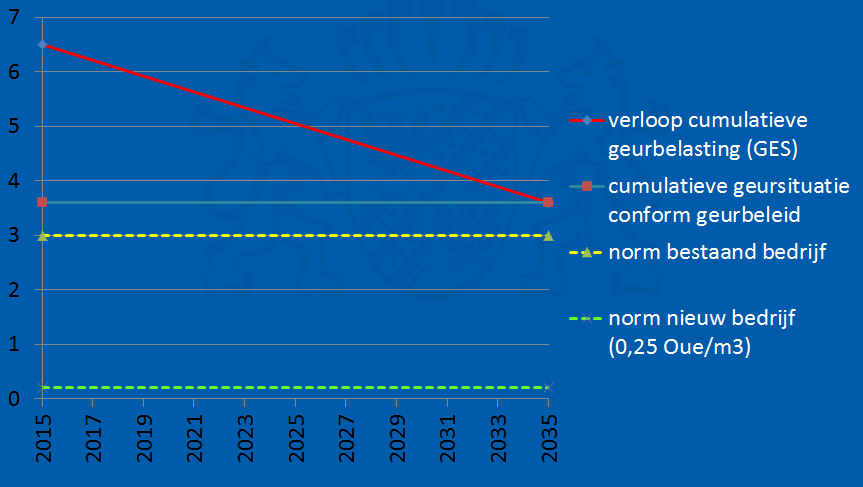 [Speaker Notes: 0,25 Oue/m3 = passende normstrengere norm geeft in principe voldoende geurruimte voor geuremitterende bedrijven
Geen cumulatieve geurtoename0,25 Oue/m3 in woonomgeving niet te ruiken. 
Alle bedrijven overal welkom vestiging nabij woonomgeving vraagt evt. hoger maatregelenniveau  
Eenvoudige monitoringmet individuele norm geen cumulatief geurverdeelplan of geurboekhouding  nodig]
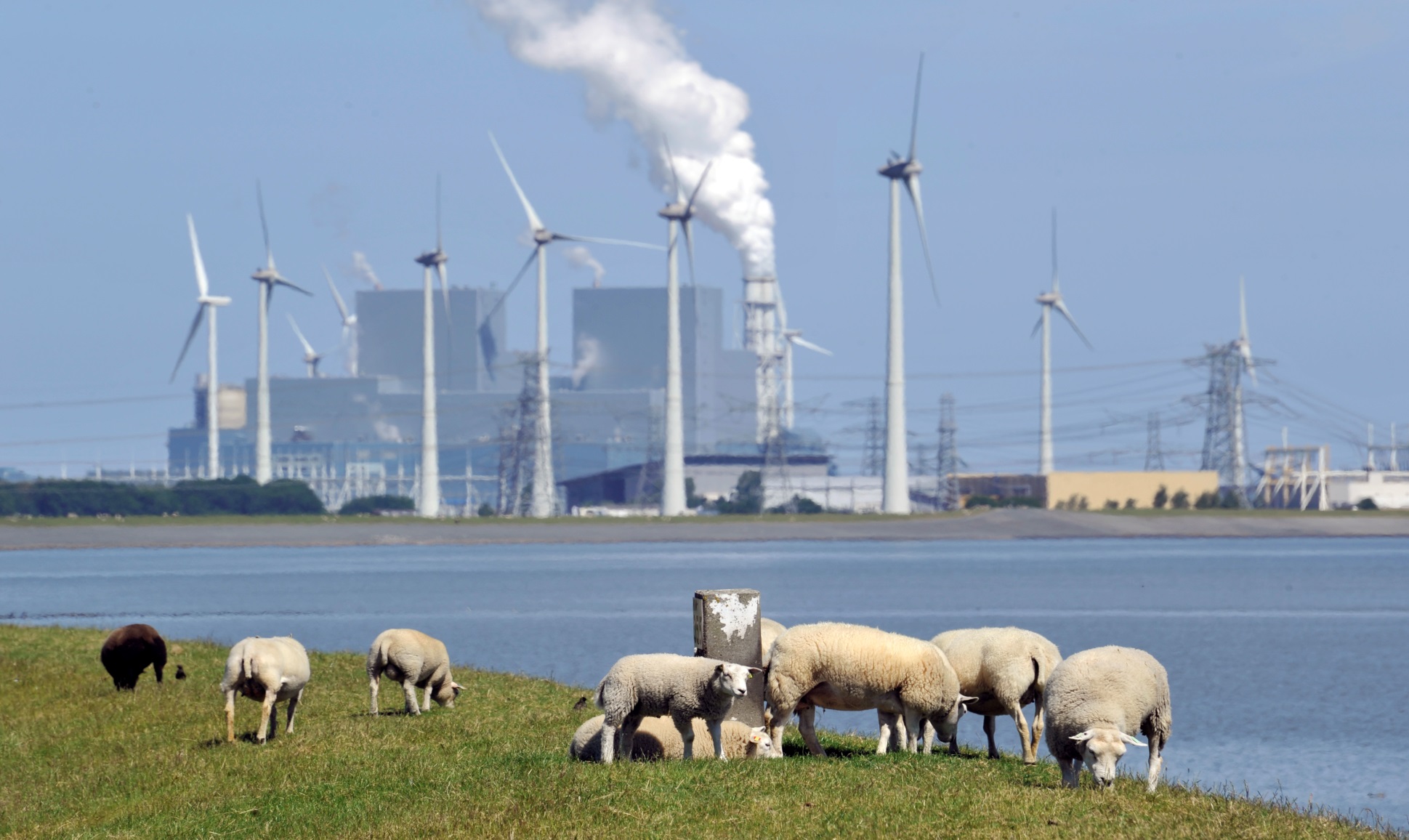 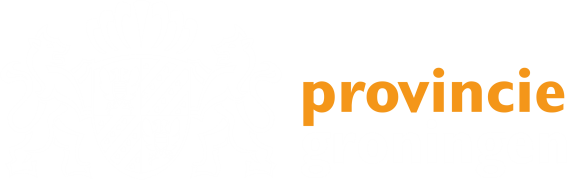 Afsluiting
www.provinciegroningen.nl/beleid/zo-maken-we-beleid